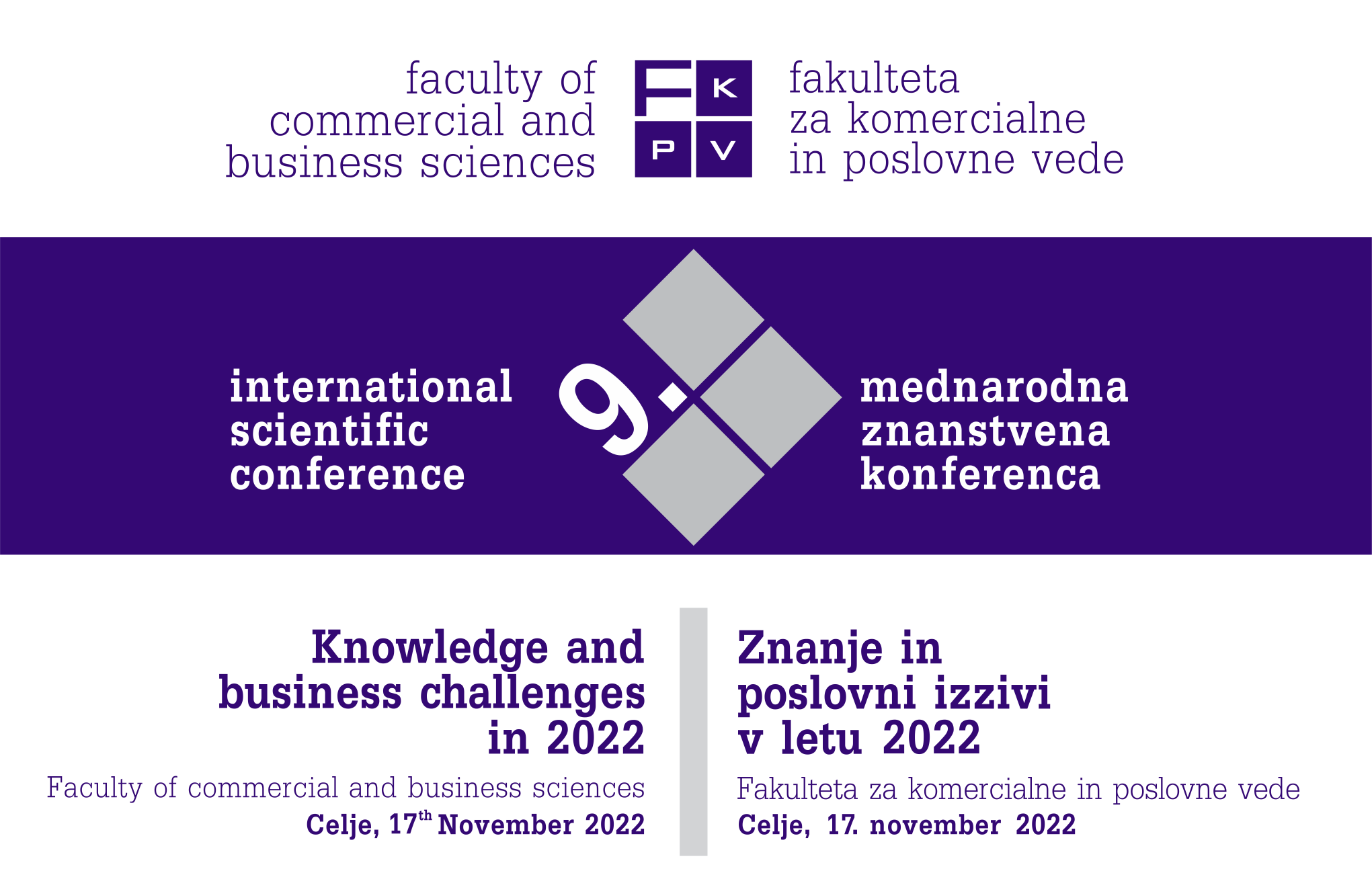 Naslov referata/Paper Title
Ime Priimek/Name Surname
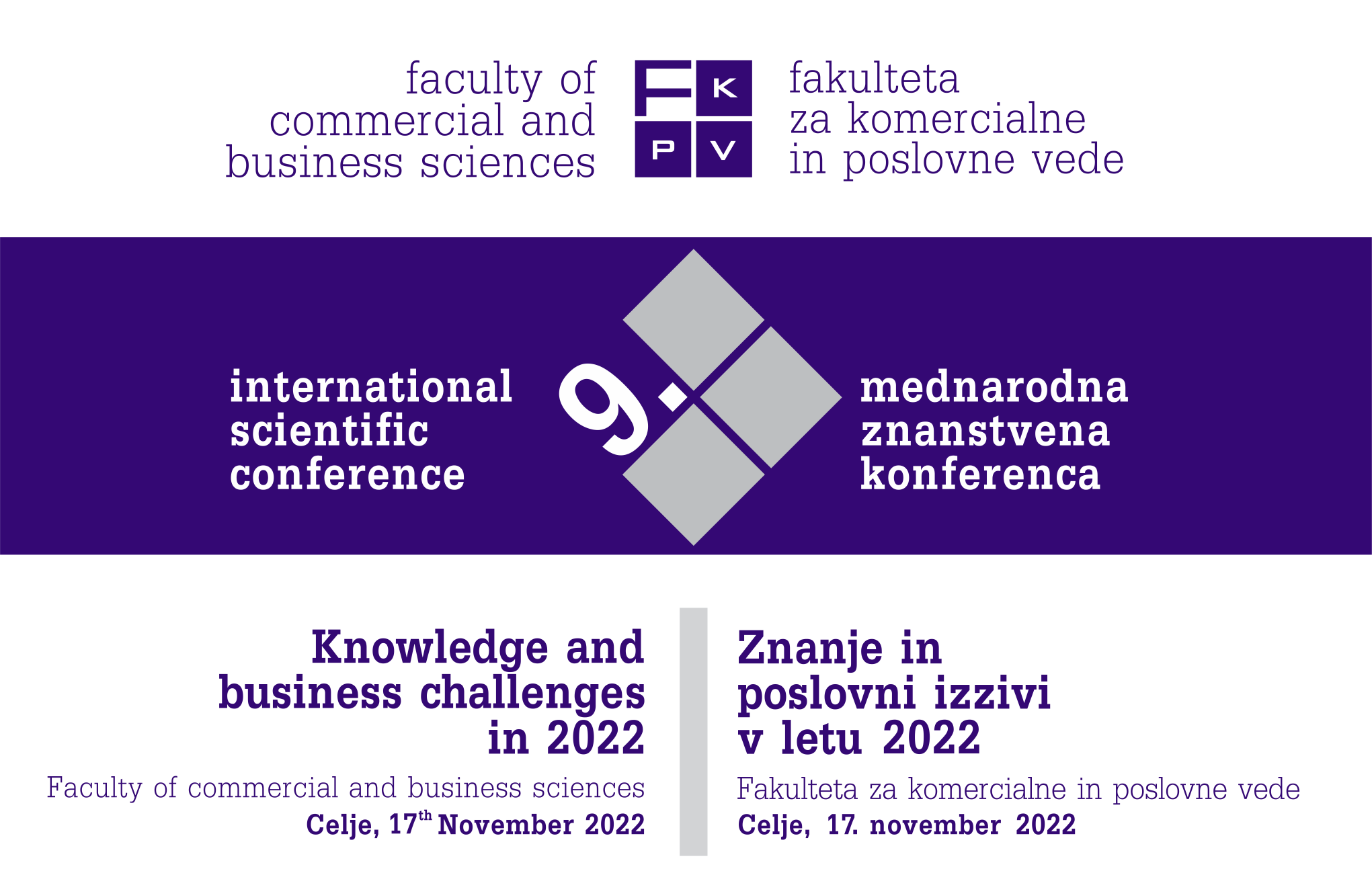 Prosojnica 1/Slide 1
Cogito ergo sum. Cogito ergo sum. Cogito ergo sum. Cogito ergo sum. Cogito ergo sum. Cogito ergo sum. Cogito ergo sum. Cogito ergo sum. Cogito ergo sum. Cogito ergo sum. Cogito ergo sum. Cogito ergo sum. Cogito ergo sum. Cogito ergo sum. Cogito ergo sum. Cogito ergo sum. Cogito ergo sum. Cogito ergo sum. Cogito ergo sum. Cogito ergo sum. Cogito ergo sum. Cogito ergo sum. Cogito ergo sum. Cogito ergo sum. Cogito ergo sum. Cogito ergo sum. Cogito ergo sum. Cogito ergo sum. Cogito ergo sum. Cogito ergo sum.
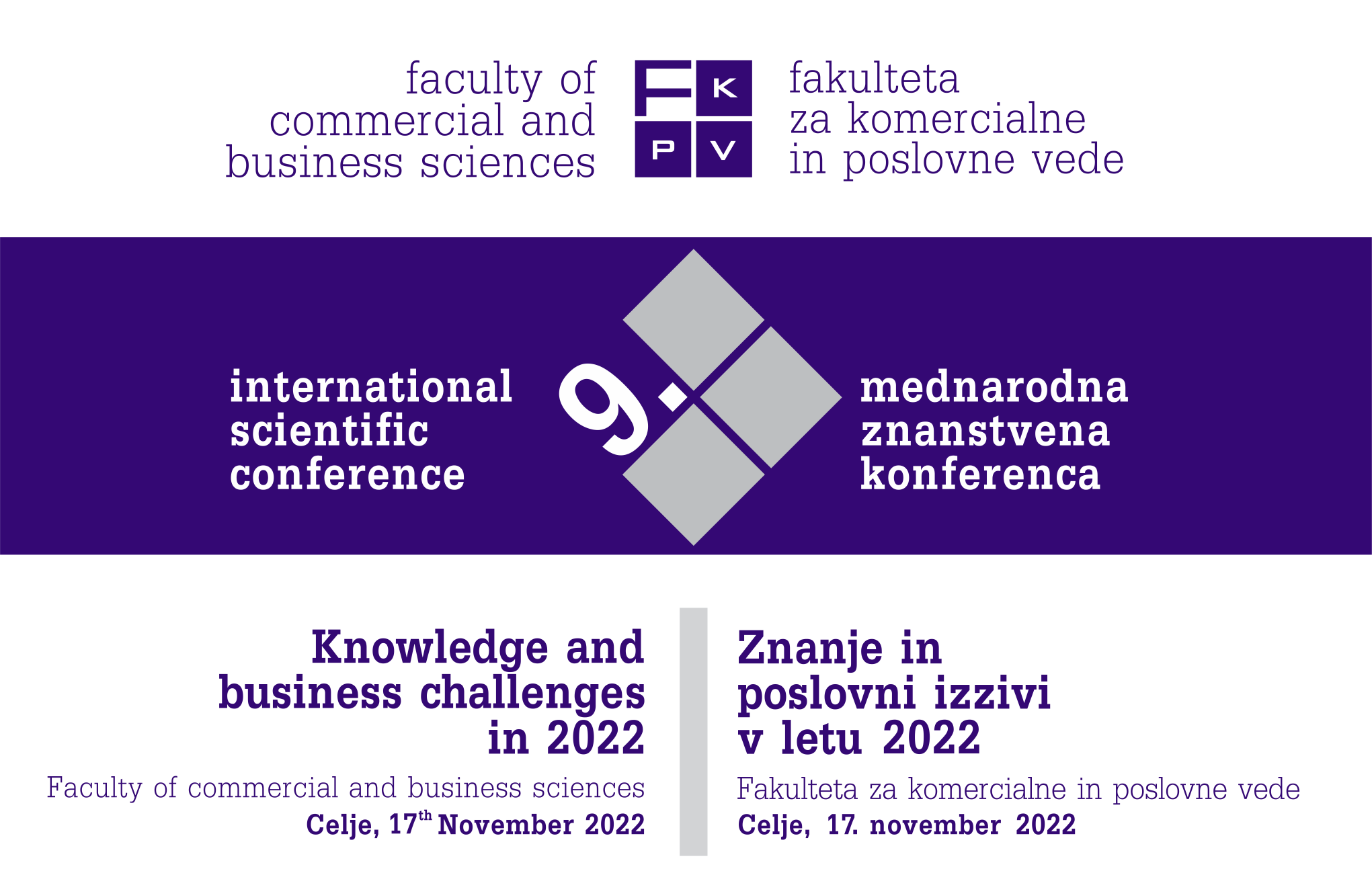 Prosojnica 2/Slide 2
acta est fabula, ad omnia parati sumus
acta est fabula, ad omnia parati sumus
acta est fabula, ad omnia parati sumus
acta est fabula, ad omnia parati sumus
acta est fabula, ad omnia parati sumus
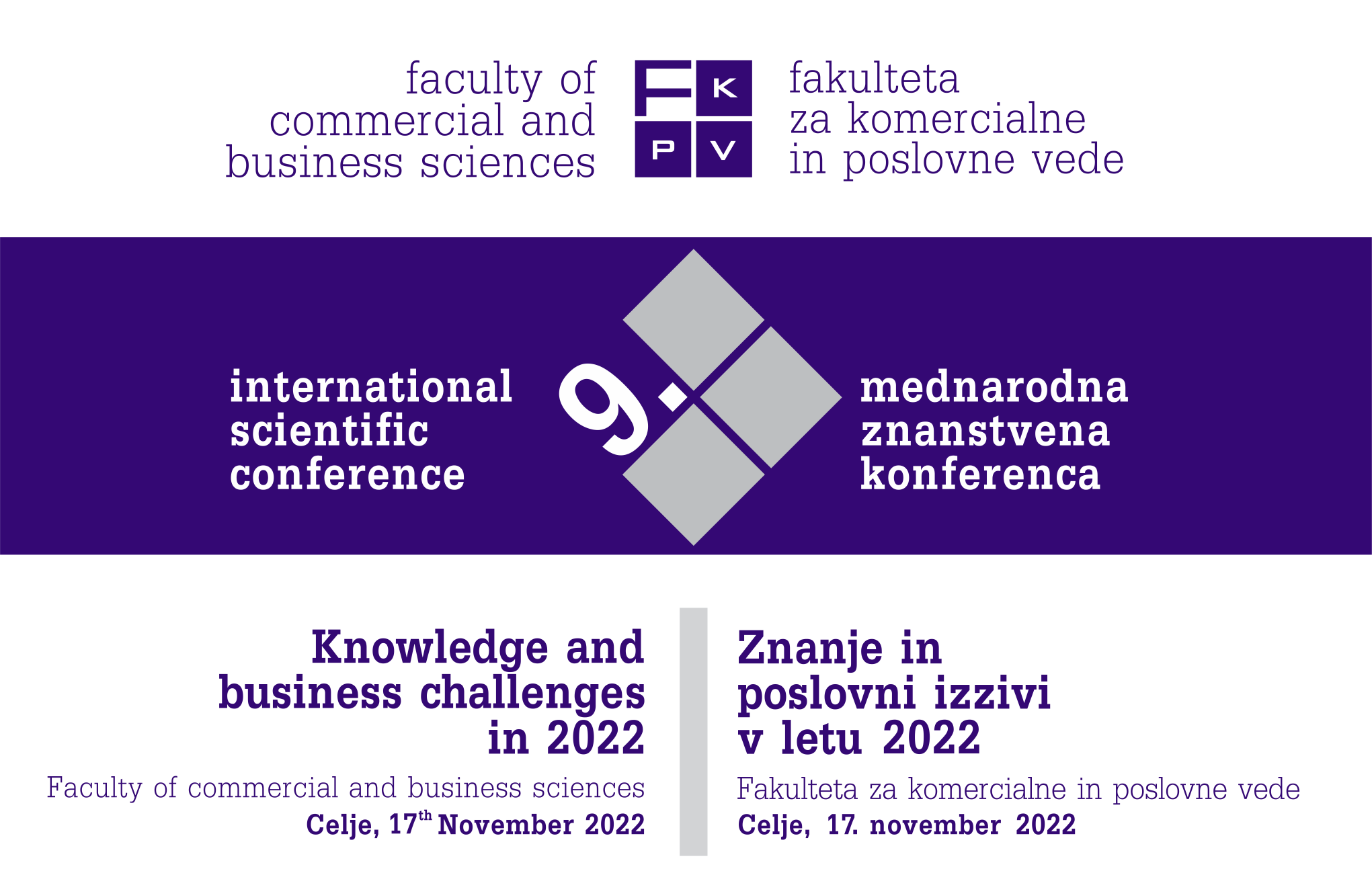 Prosojnica 3/Slide 3
acta est fabula, ad omnia parati sumus
acta est fabula, ad omnia parati sumus
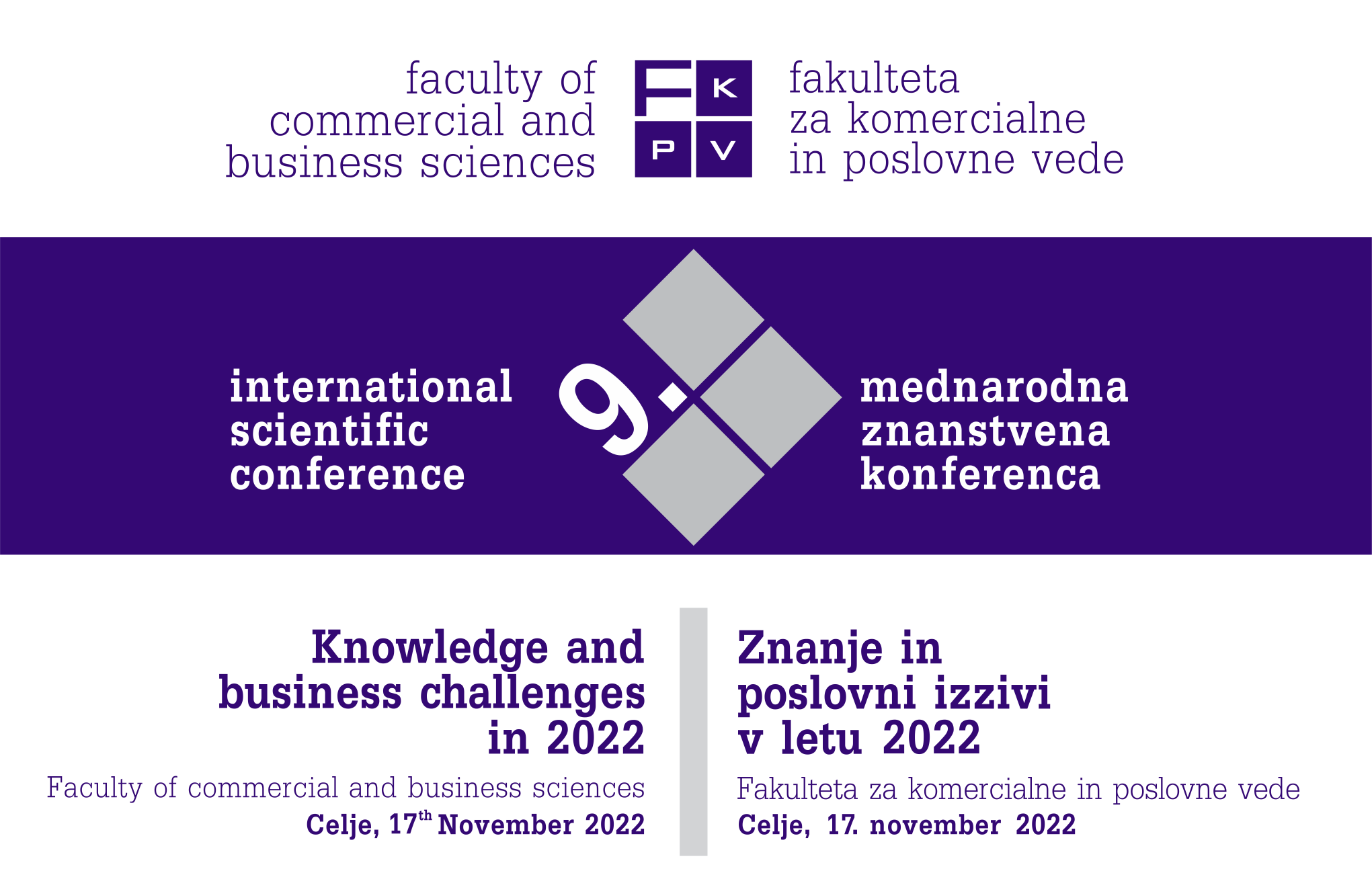